Chapter 12: Correlation and Linear Regression
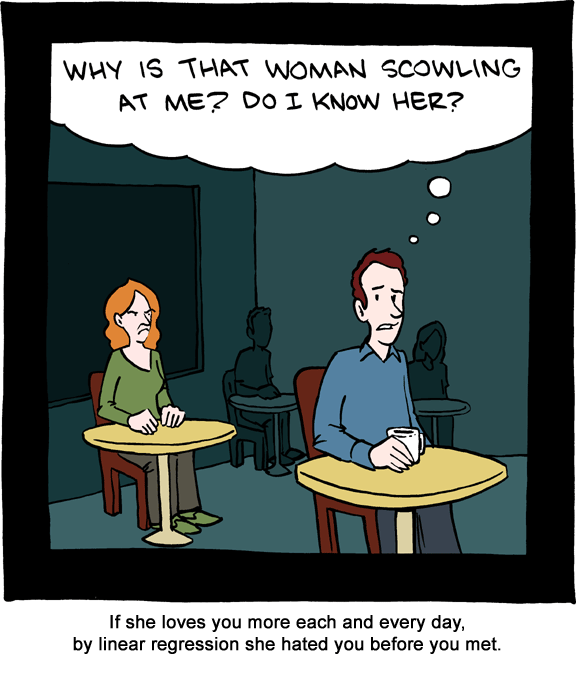 1
http://jonfwilkins.blogspot.com/2011_08_01_archive.html
12.1: Simple Linear Regression - Goals
Be able to categorize whether a variable is a response variable or a explanatory variable.
Be able to interpret a scatterplot
Pattern
Outliers
Form, direction and strength of a relationship
Be able to generally describe the method of ‘Least Squares Regression’ including the model.
Be able to calculate and interpret the regression line.
Using the least square regression line, be able to predict the value of y for any appropriate value of x.
Be able to generate the ANOVA table for linear regression.
Be able to calculate r2.
Be able to explain the meaning of r2.
Be able to discern what r2 does NOT explain.
2
Association
Two variables are associated if knowing the values of one of the variables tells you something about the values of the other variable.
Do you want to explore the association?
Do you want to show causality?
3
Variable Types
Response variable (Y): outcome of the study
Explanatory variable (X): explains or causes changes in the response variable
Y = g(X)
4
Scatterplot - Procedure
Decide which variable is the explanatory variable and put on X axis. The response variable goes on the Y axis.
Label and scale your axes.
Plot the (x,y) pairs.
5
Pattern
Form
Direction
Strength
Outliers
6
No relationship
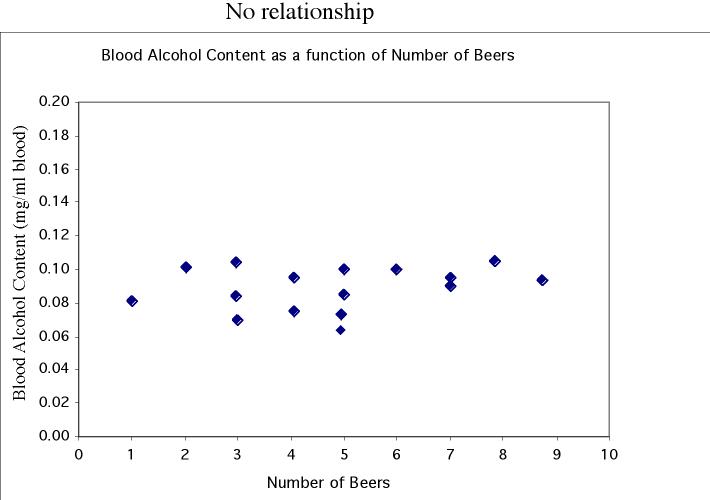 Nonlinear
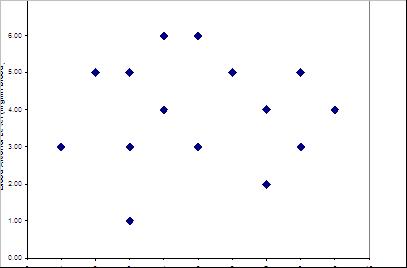 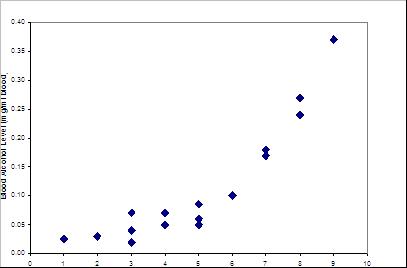 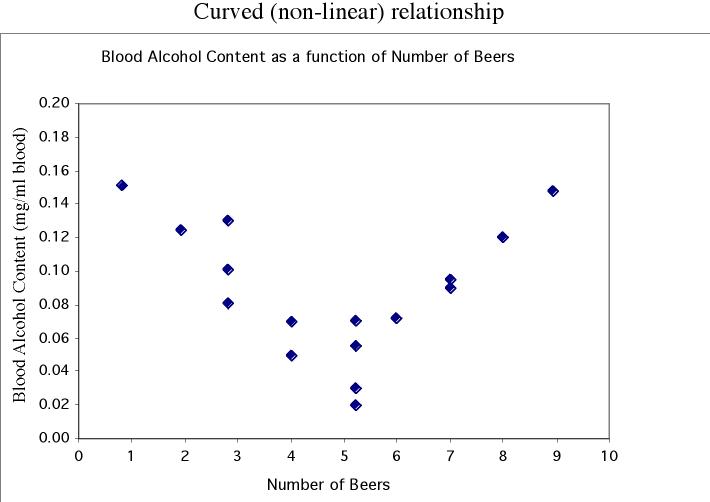 Pattern
Linear
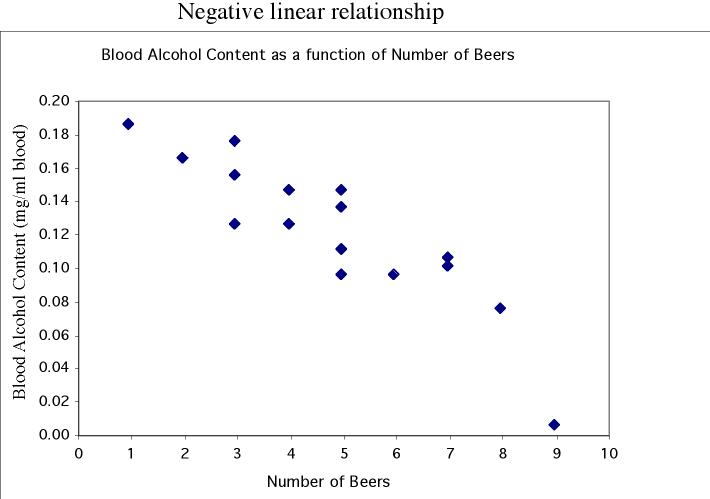 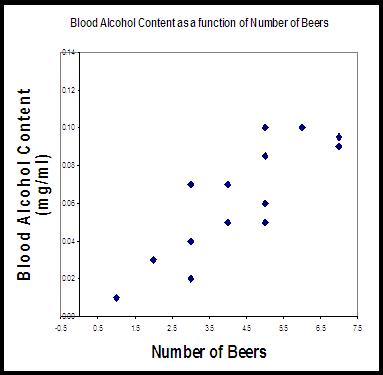 7
Outliers
8
Regression Line
A regression line is a straight line that describes how a response variable y changes as an explanatory variable x changes.
We can use a regression line to predict the value of y for a given value of x.

Y = 0 + 1X
Y = 0 + 1X + 
9
Notation
n independent observations
xi are the explanatory observations
yi are the observed response variable observations
Therefore, we have n ordered pairs (xi, yi)
10
Simple Linear Regression Model
Let (xi, yi) be pairs of observations. We assume that there exists constants 0 and 1 such that
	Yi = 0 + 1Xi + i
where i ~ N(0, σ2) (iid)
11
Assumptions for Linear Regression
SRS with the observations independent of each other.
The relationship is linear in the population.
The response, y, is normally distribution around the population regression line.
The standard deviation of the response is constant.
12
Normality of Y
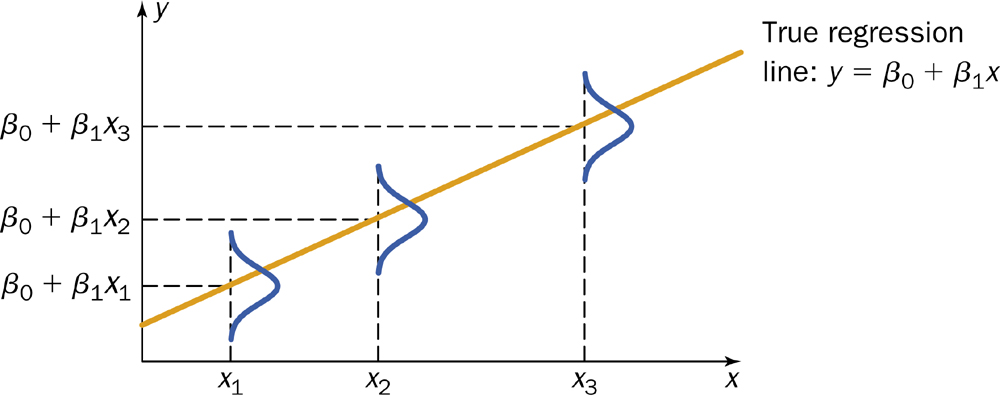 13
Linear Regression Model
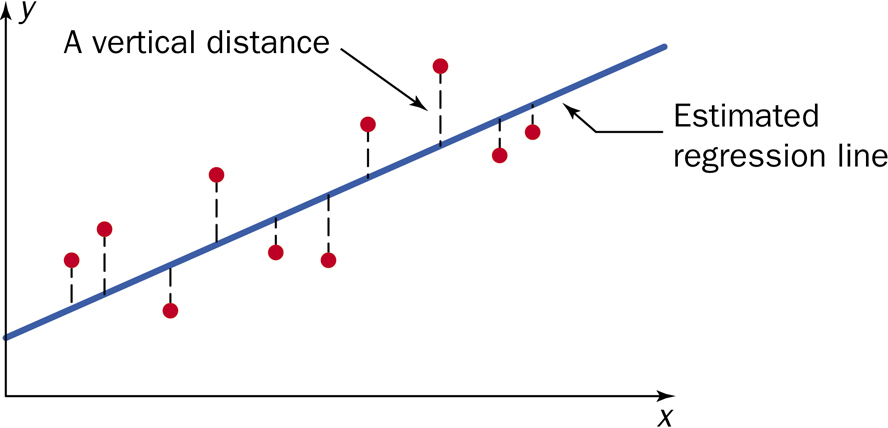 14
Linear Regression Results
15
Linear Regression - variance
16
Other SS and df
17
ANOVA table for Linear Regression
18
Facts about Least Square Regression
19
r2
20
Beware of interpretation of r2
Linearity
Outliers
Good prediction
21